Credit- 
Using Borrowed Money
Personal Finance Lab
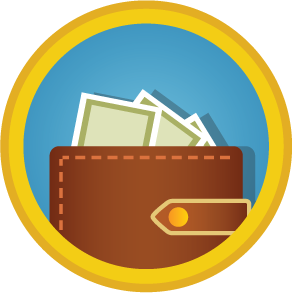 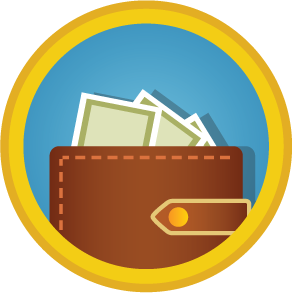 Credit 101
Credit 
Credit is when you use borrowed money that you must pay back. The two forms we talk about are credit cards and mortgage
Principle
This is the amount of money that you need to re-pay. This includes the amount you originally borrowed, plus any extra interest.
Interest Rate
This is how much you are charged for the right to use borrowed money. This is an annual interest rate.
Credit Limit
Your credit limit is the total amount you are allowed to borrow.
Grace Period
This is the time between when you borrow money and when interest begins to be charged on the principle.
Minimum Payment
This is the least amount you can pay back per month before your credit card company considers you defaulting on your debt. This is a percentage of your total principle balance.
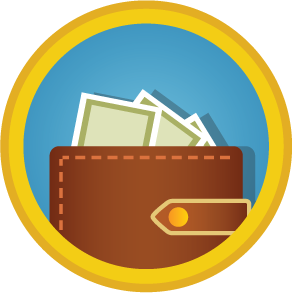 How it works?
Credit is based on trust. You, as the borrower, ask a lender for a “line of credit”, or the ability to borrow money to use for your own needs, and you promise to pay it back. The lender will agree, with certain terms and conditions
Credit Terms
Your credit terms refers to how much you can borrow, and how expensive it is to borrow. Having good credit means, that you have higher credit limit, lower interest rates and other perks like rewards, cash back or flight miles. 
How to improve your terms 
The best way to improve your terms is by using your card and paying it back on time. Creditors are trusting you when they loan you money and if you pay the loan back on time it builds trust and they will give you more benefits.
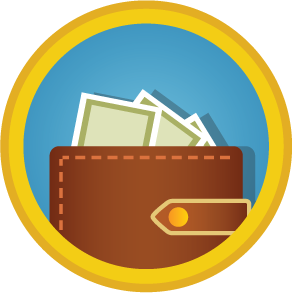 Credit Card
Here is the breakdown and process of using a credit card: 
You want to buy a new TV that costs $300
You open a principle balance of $300
You have a $300 credit limit so, you have reached your limit 
You buy the TV! 
You have a grace period, normally 3-4 weeks, to pay back the $300 without interest  
After 3 weeks, the interest rate is applied to the $300 
You must make a minimum payment on your card to remain in good standing
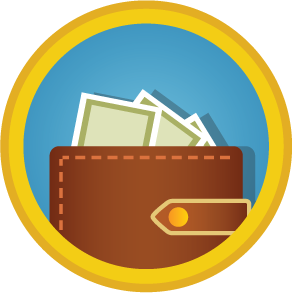 A Mortgage
A mortgage is when you borrow a large amount of money for a specific reason, usually to buy a house.  When you take out a mortgage, the thing that you are buying becomes collateral in the loan, meaning that if you fail to pay back, the creditor can take your house. Mortgaged usually have lower interest rates and higher credit limit. 
There are two different types of Mortgages 
Fixed Rate Mortgage
This is when your interest rate stays the same throughout the lifespan of your loan. This is good because it is predictable but, often is at a higher fixed rate. 
Adjustable- Rate Mortgages 
This is when your interest rates change with the market, either going up or down. This is good because often the rates are lower but, it is more unpredictable.
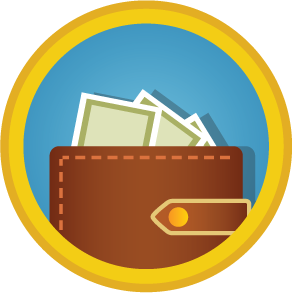 Other Impacts on Credit
Extra Fees 
There may be some extra fees with your credit payments that often forgot about but add up quickly 
Income 
If you have a higher income you will have lower rates and higher credit limits. 
Interest Rate Calculation 
Some creditors will make one calculation per month, others will charge per day. These differences can make a big impact on how your payments work
If there are monthly calculations, you benefit by making a big payment once per month right before the calculation. If it is daily, you benefit most by making many smaller payments throughout the month.